Morning MathsHandwritingSpelling activities5 in 5
Home Learning
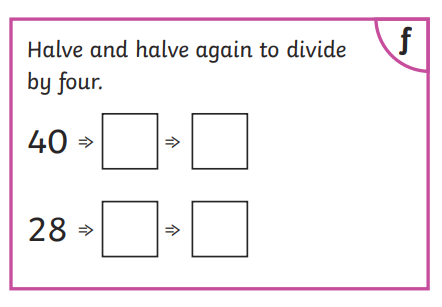 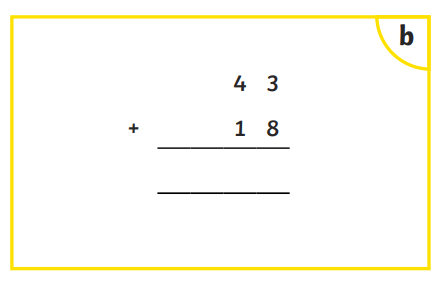 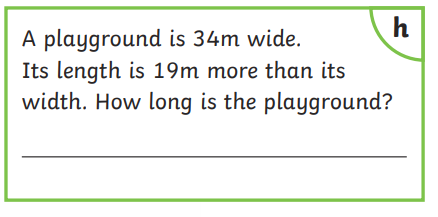 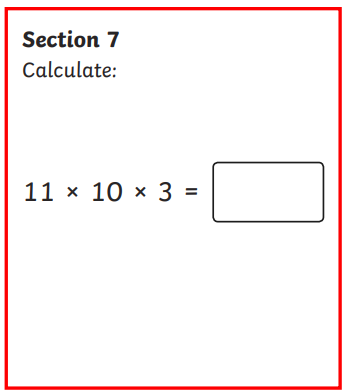 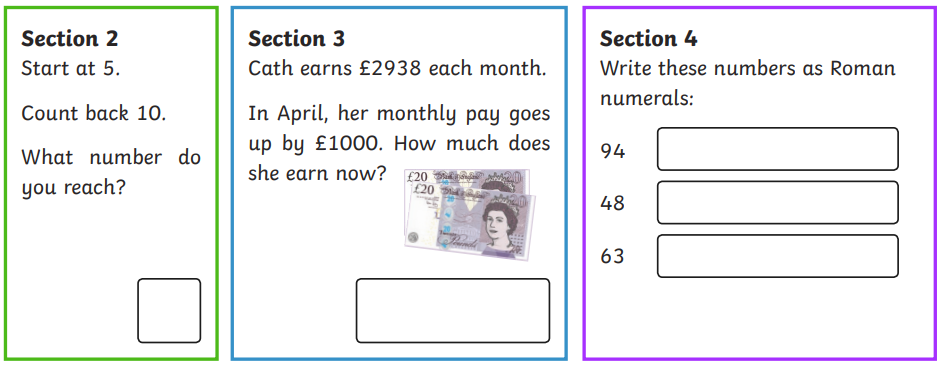 Handwriting
Please practise handwriting these words on the line ensuring letter formation is precise.
Calendar

Caught

Centre

Complete

Consider

Continue
Spelling Challenge
Please find your spellings attached to the home learning page for this week.

To practise your spellings this week I would like you to
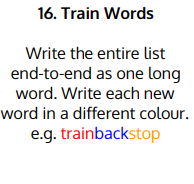 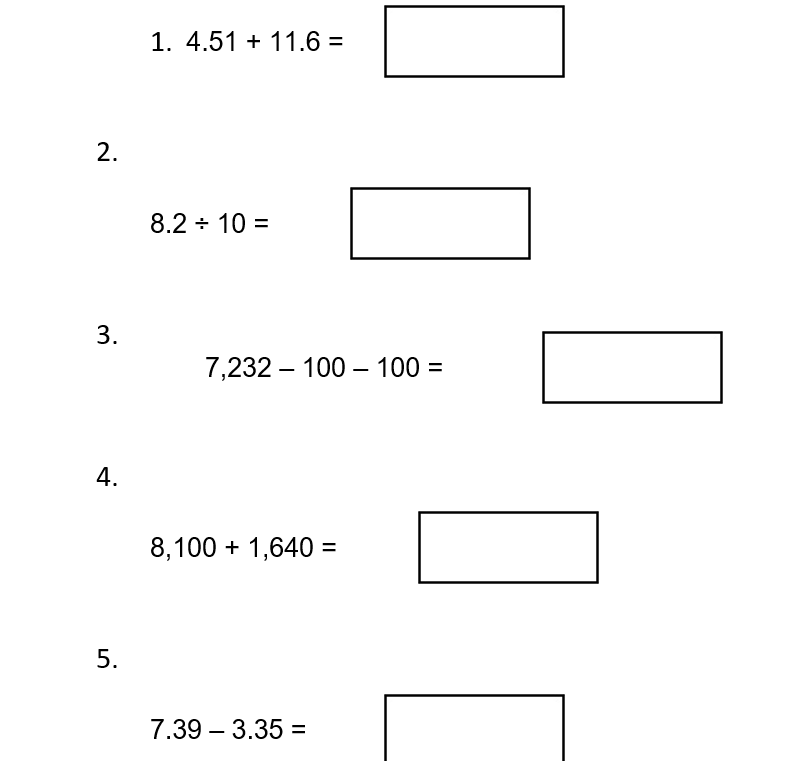 5 in 5
Answers
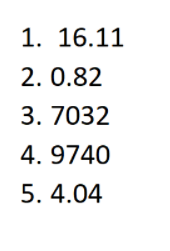